3. Odborná literatura, její zdroje na internetu a PřFUK
3.1. Typy vědeckých sdělení a periodik
ústní forma - víceméně nezávazná forma sdělení, nezakládá prioritu sdělení formou semináře či přednášky na konferenci
Základní dělení
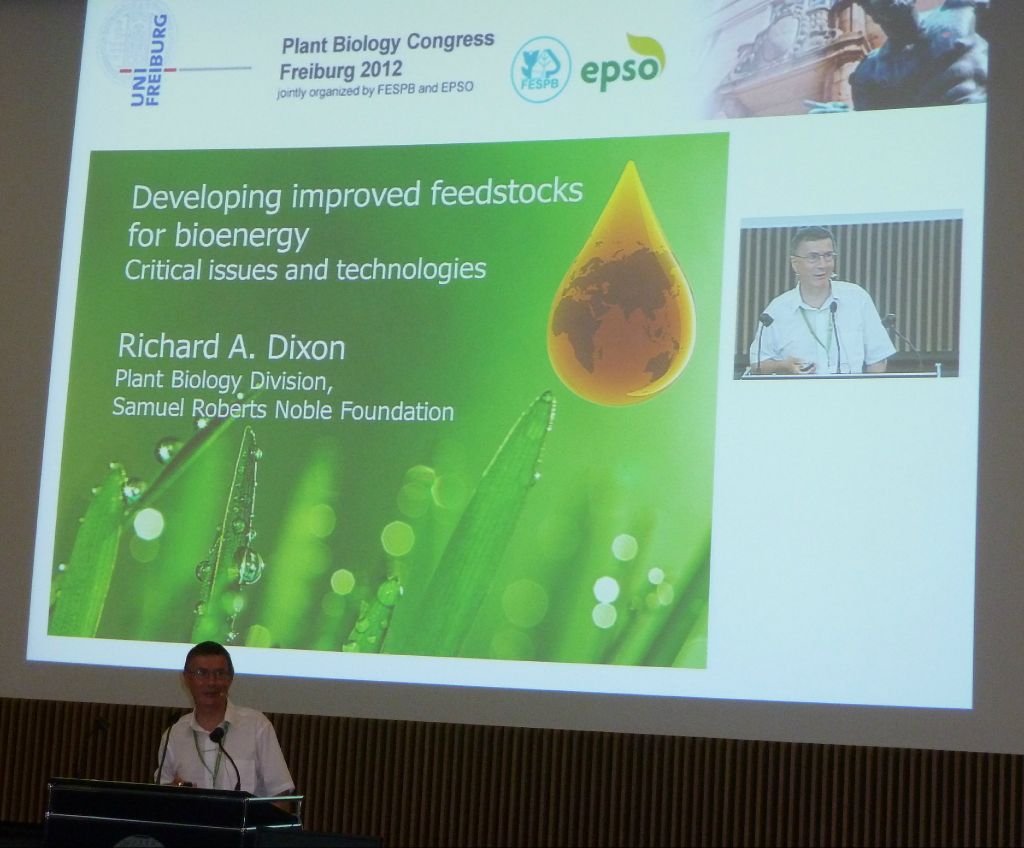 http://storify.com/rbastow/epso-fespb-plant-congres-2012
B130P16: Praktické základy vědecké práce	  Katedra experimentální biologie rostlin PřF UK   	    http:/lhr.ueb.cas.cz/petrasek
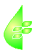 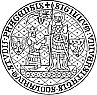 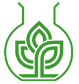 3. Odborná literatura, její zdroje na internetu a PřFUK
3.1. Typy vědeckých sdělení a periodik
ústní forma - víceméně nezávazná forma sdělení, nezakládá prioritu
Základní dělení
písemná forma - závazná forma sdělení, míra závaznosti a vědecký význam jsou úměrné kvalitě a míře recenzování příspěvku
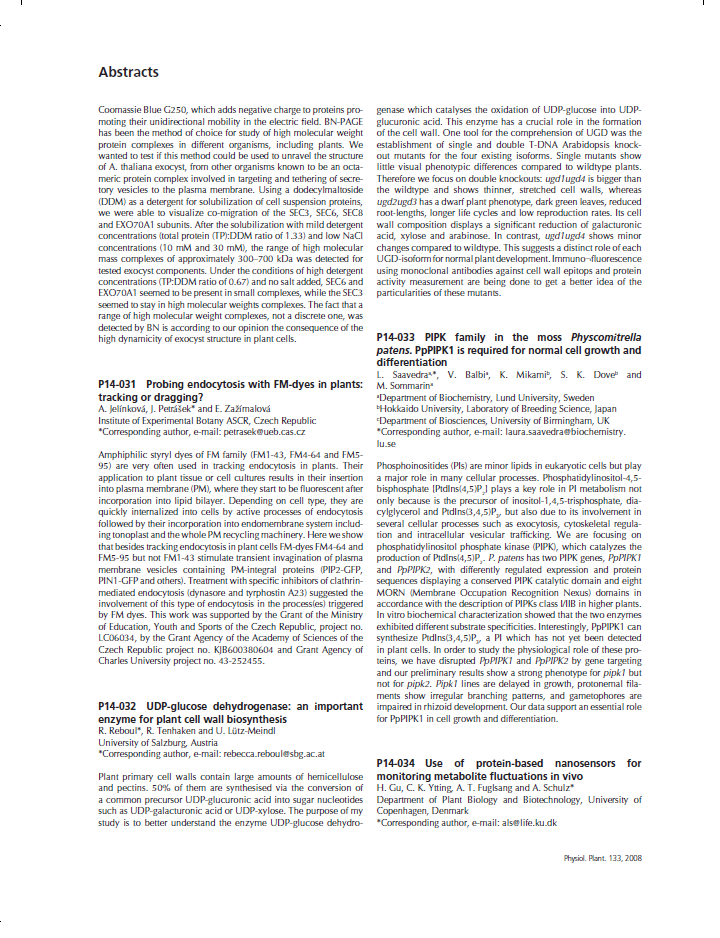 Typy písemných sdělení:
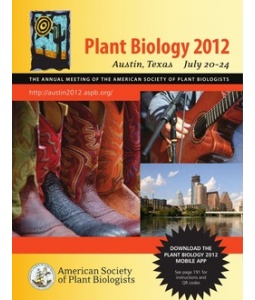 - abstrakt ústního či plakátového sdělení  - nepodléhá recenznímu řízení, publikovány samostatně v knize abstrakt či jako speciální číslo časopisu
B130P16: Praktické základy vědecké práce	  Katedra experimentální biologie rostlin PřF UK   	    http:/lhr.ueb.cas.cz/petrasek
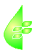 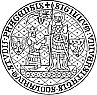 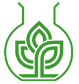 3. Odborná literatura, její zdroje na internetu a PřFUK
3.1. Typy vědeckých sdělení a periodik
ústní forma - víceméně nezávazná forma sdělení, nezakládá prioritu
Základní dělení
písemná forma - závazná forma sdělení, míra závaznosti a vědecký význam jsou úměrné kvalitě a míře recenzování příspěvku
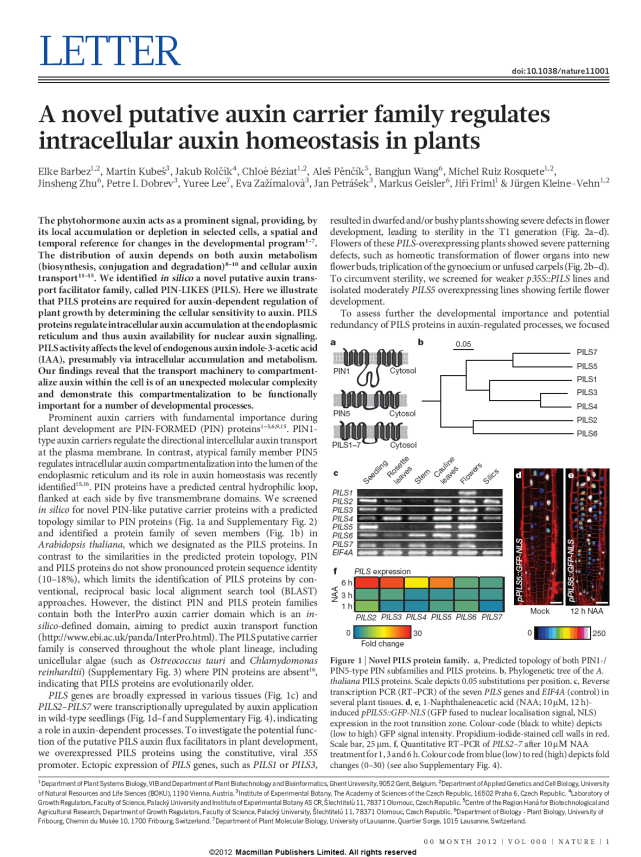 Typy písemných sdělení:
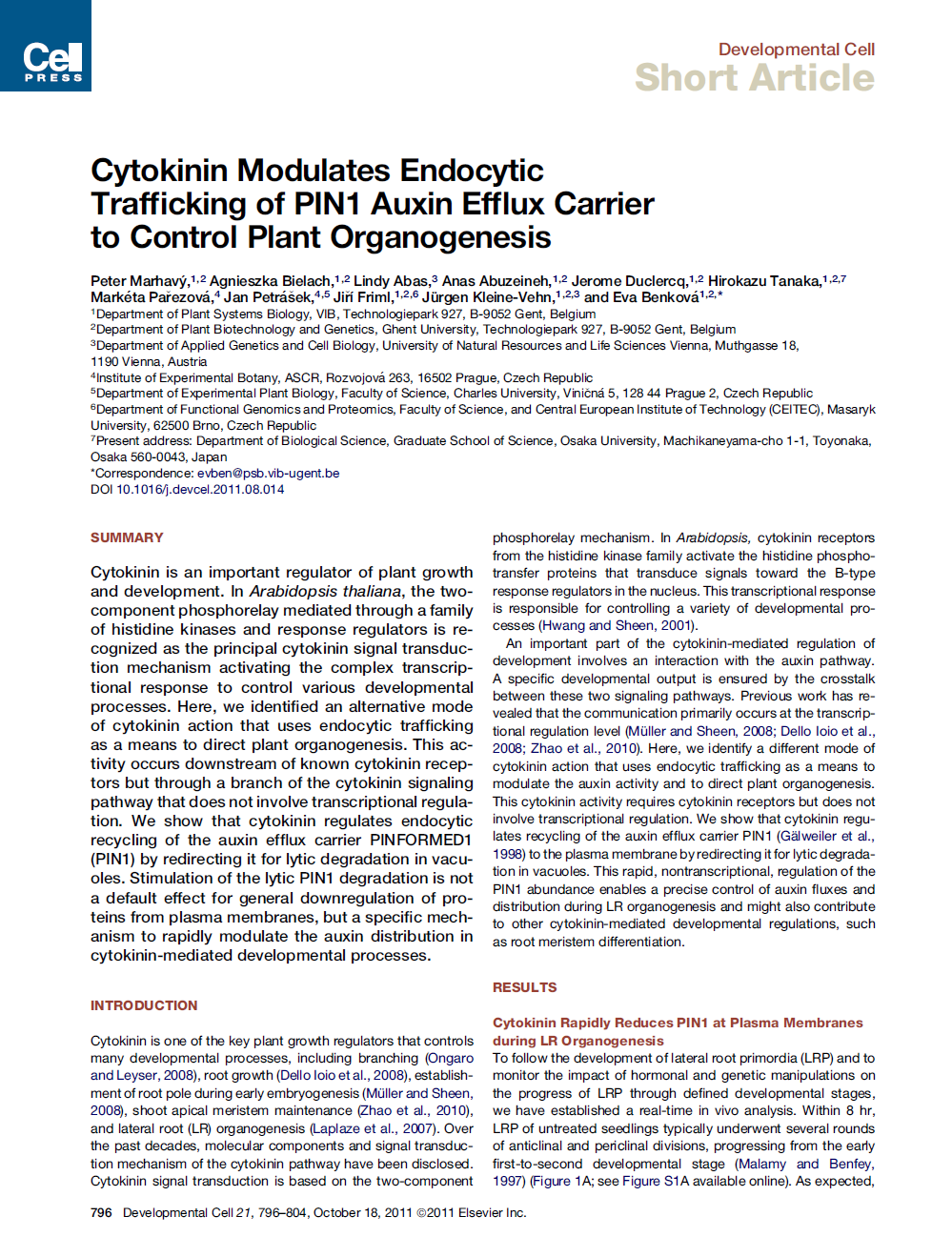 - původní sdělení - univerzální komunikační nástroj,  může mít více forem, snaha o standardizaci stylu
B130P16: Praktické základy vědecké práce	  Katedra experimentální biologie rostlin PřF UK   	    http:/lhr.ueb.cas.cz/petrasek
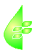 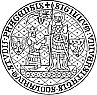 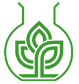 3. Odborná literatura, její zdroje na internetu a PřFUK
3.1. Typy vědeckých sdělení a periodik
ústní forma - víceméně nezávazná forma sdělení, nezakládá prioritu
Základní dělení
písemná forma - závazná forma sdělení, míra závaznosti a vědecký význam jsou úměrné kvalitě a míře recenzování příspěvku
Typy písemných sdělení:
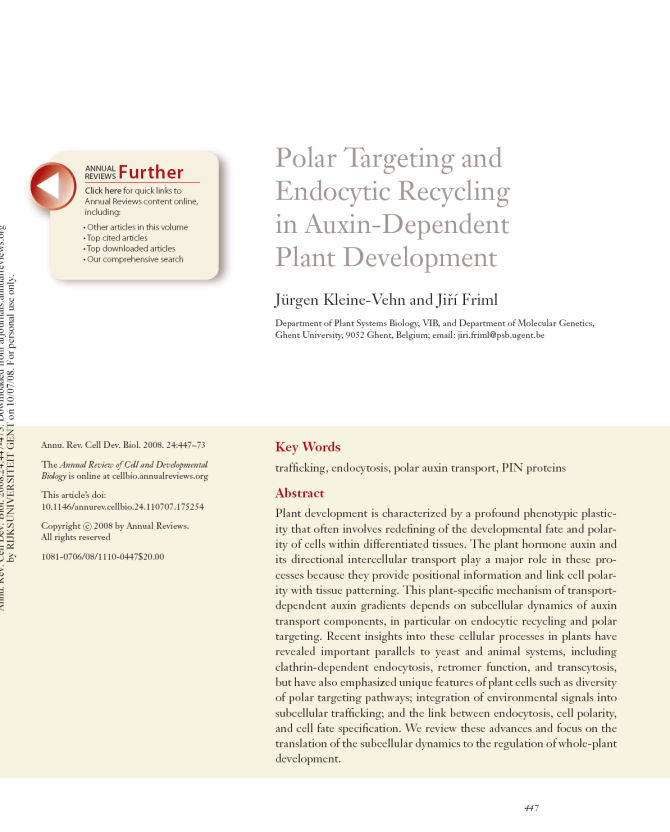 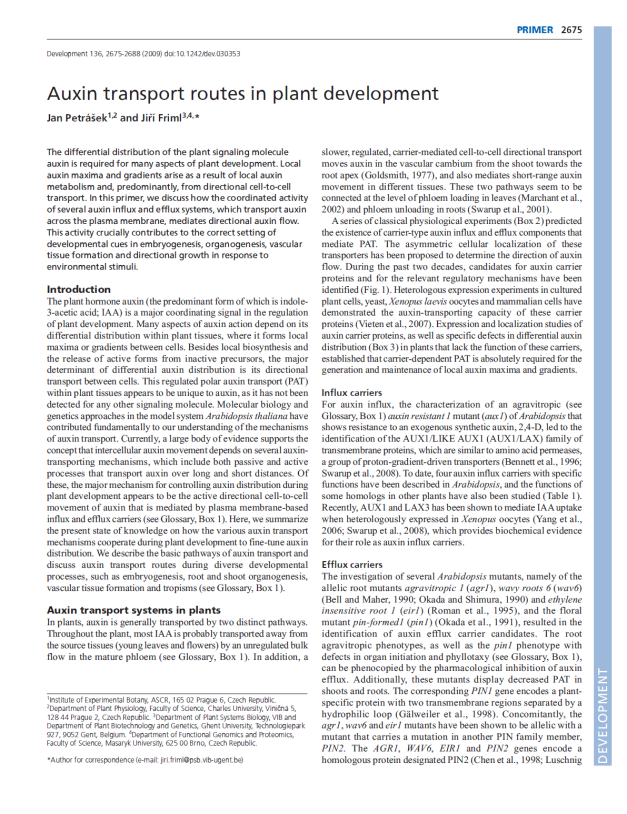 - přehledný článek - shrnutí již publikovaných skutečností s novými interpretacemi
B130P16: Praktické základy vědecké práce	  Katedra experimentální biologie rostlin PřF UK   	    http:/lhr.ueb.cas.cz/petrasek
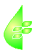 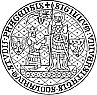 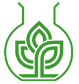 3. Odborná literatura, její zdroje na internetu a PřFUK
3.1. Typy vědeckých sdělení a periodik
Hlavní multioborové vědecké časopisy:
Nature
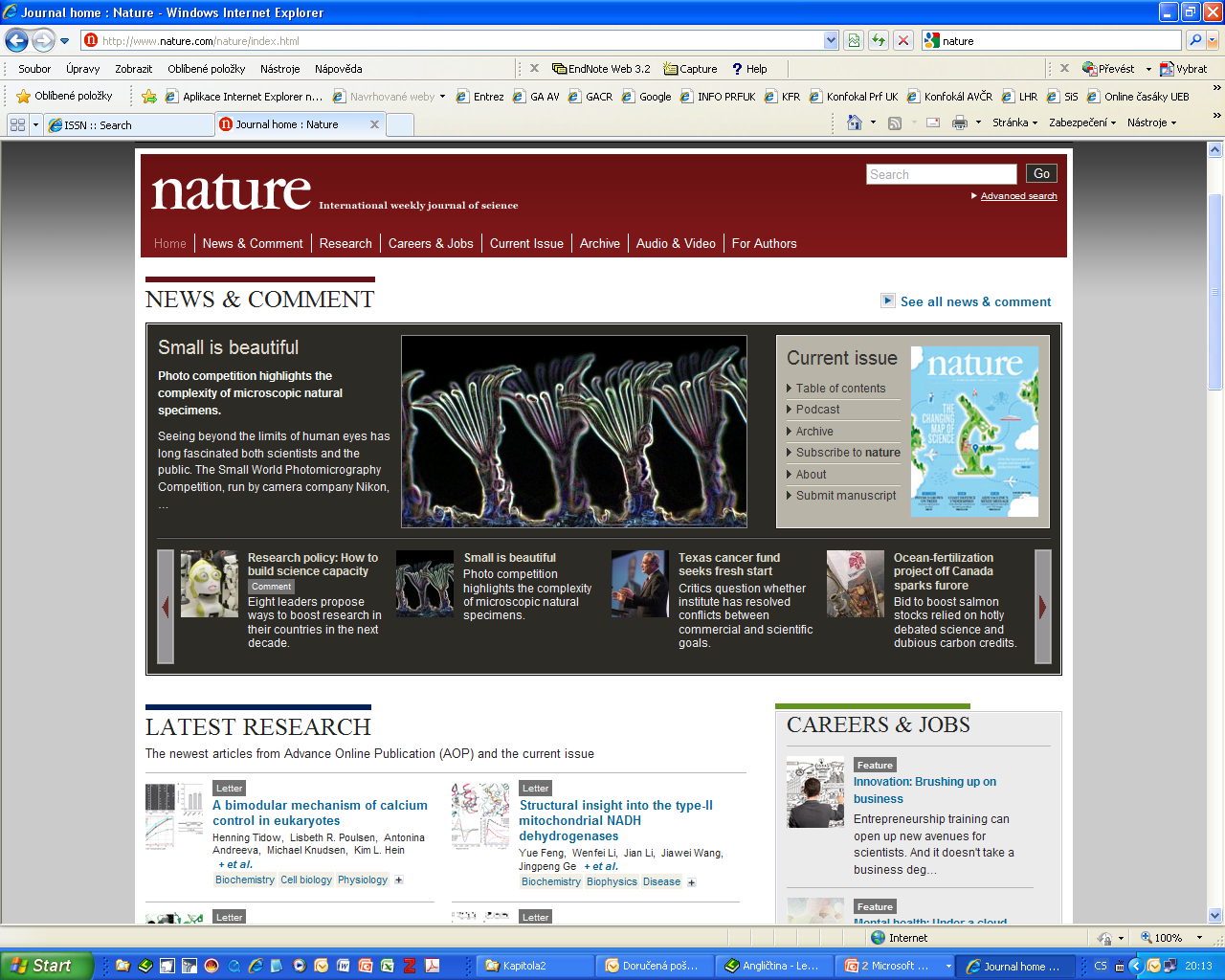 B130P16: Praktické základy vědecké práce	  Katedra experimentální biologie rostlin PřF UK   	    http:/lhr.ueb.cas.cz/petrasek
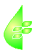 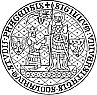 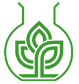 3. Odborná literatura, její zdroje na internetu a PřFUK
3.1. Typy vědeckých sdělení a periodik
Hlavní multioborové vědecké časopisy:
Science
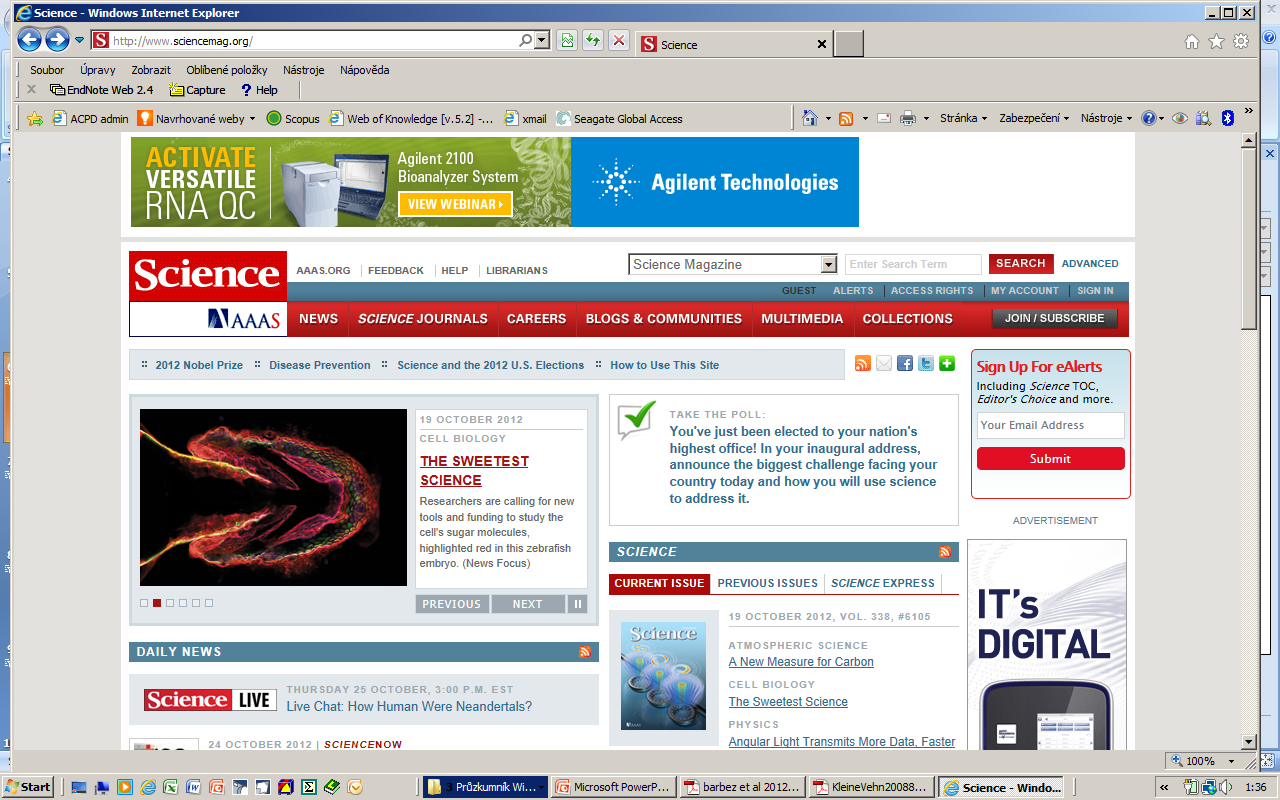 B130P16: Praktické základy vědecké práce	  Katedra experimentální biologie rostlin PřF UK   	    http:/lhr.ueb.cas.cz/petrasek
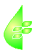 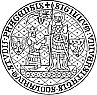 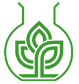 3. Odborná literatura, její zdroje na internetu a PřFUK
3.1. Typy vědeckých sdělení a periodik
Hlavní multioborové vědecké časopisy:
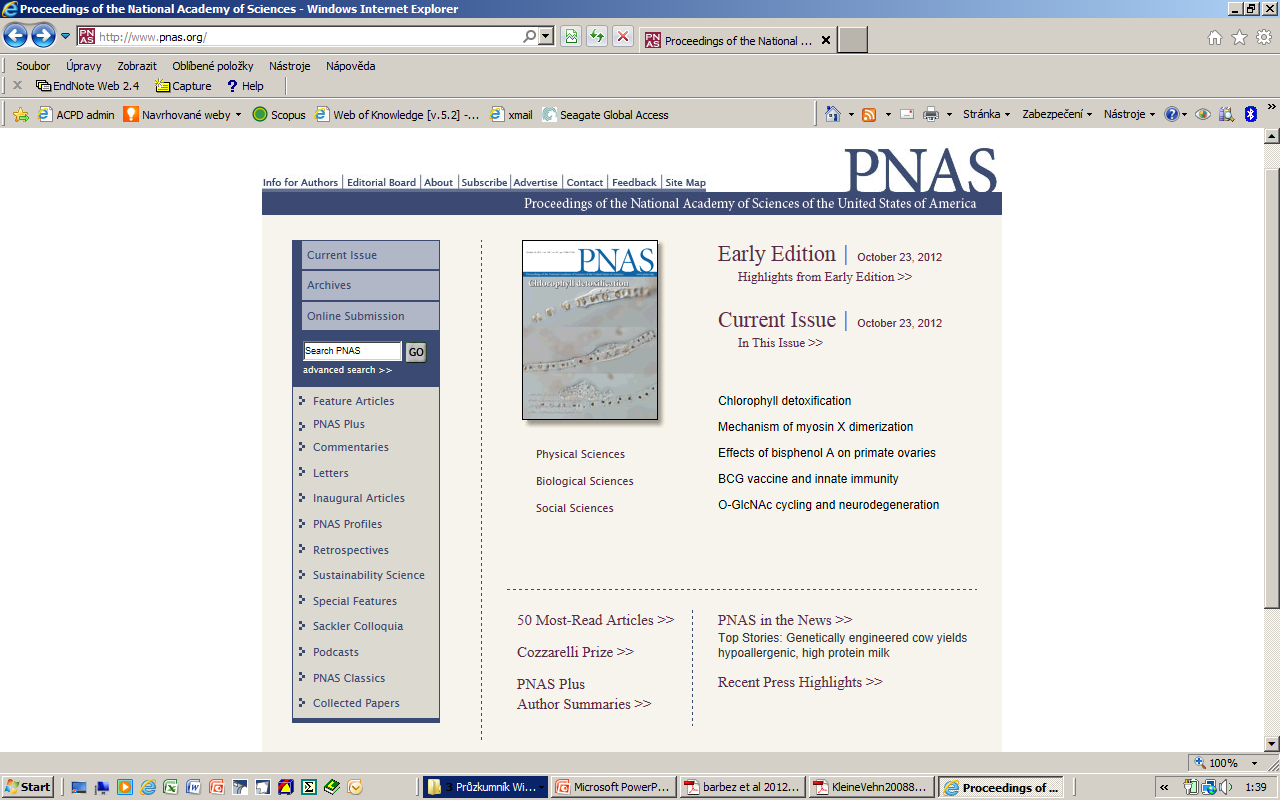 PNAS - Proceedings of the National Academy of Sciences of the United States of America
B130P16: Praktické základy vědecké práce	  Katedra experimentální biologie rostlin PřF UK   	    http:/lhr.ueb.cas.cz/petrasek
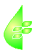 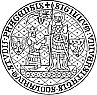 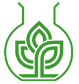 3. Odborná literatura, její zdroje na internetu a PřFUK
3.1. Typy vědeckých sdělení a periodik
Hlavní specializované experimentálně-biologické časopisy:
Cell
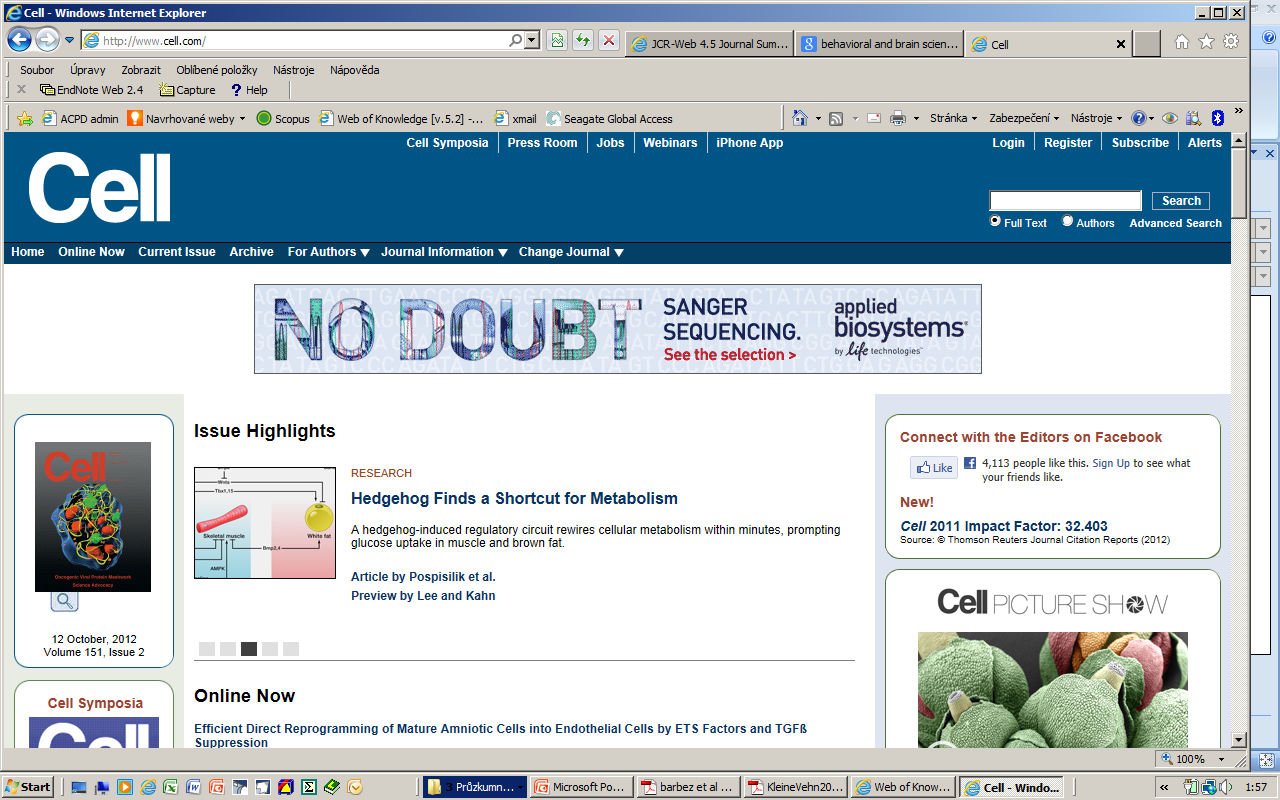 B130P16: Praktické základy vědecké práce	  Katedra experimentální biologie rostlin PřF UK   	    http:/lhr.ueb.cas.cz/petrasek
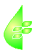 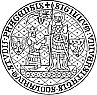 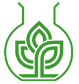 3. Odborná literatura, její zdroje na internetu a PřFUK
3.1. Typy vědeckých sdělení a periodik
Hlavní elektronické časopisy - open access
BioMed Central
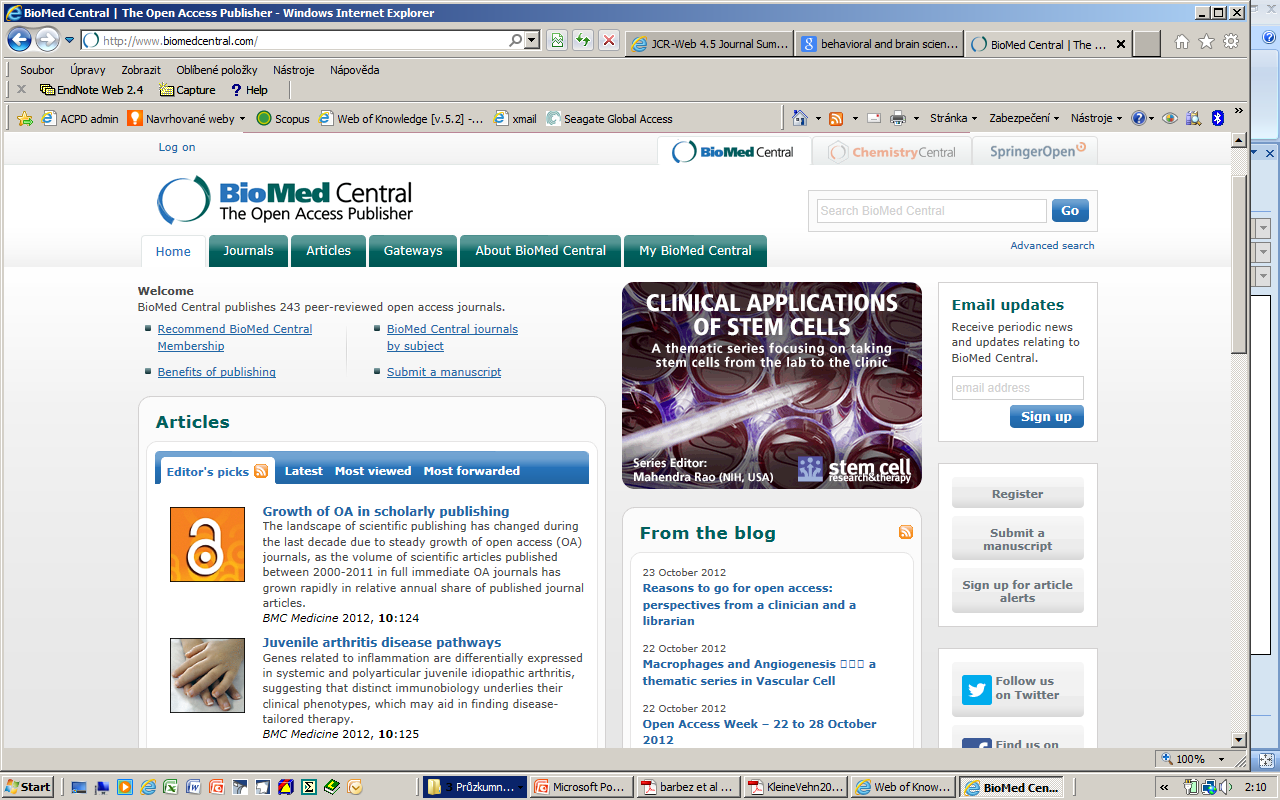 B130P16: Praktické základy vědecké práce	  Katedra experimentální biologie rostlin PřF UK   	    http:/lhr.ueb.cas.cz/petrasek
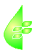 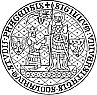 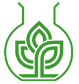 3. Odborná literatura, její zdroje na internetu a PřFUK
3.1. Typy vědeckých sdělení a periodik
Hlavní elektronické časopisy - open access
Frontiers
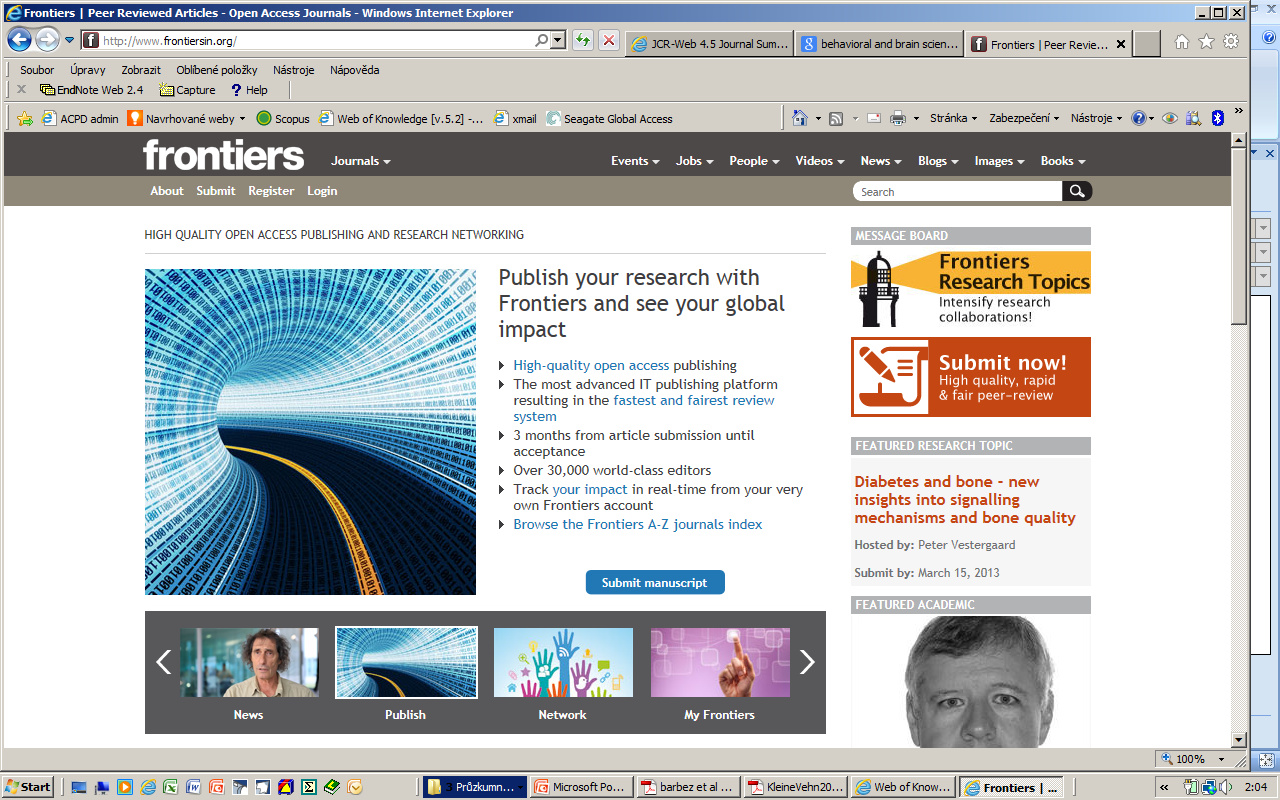 B130P16: Praktické základy vědecké práce	  Katedra experimentální biologie rostlin PřF UK   	    http:/lhr.ueb.cas.cz/petrasek
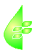 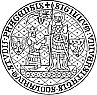 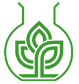 3. Odborná literatura, její zdroje na internetu a PřFUK
3.1. Typy vědeckých sdělení a periodik
Hlavní elektronické časopisy - open access
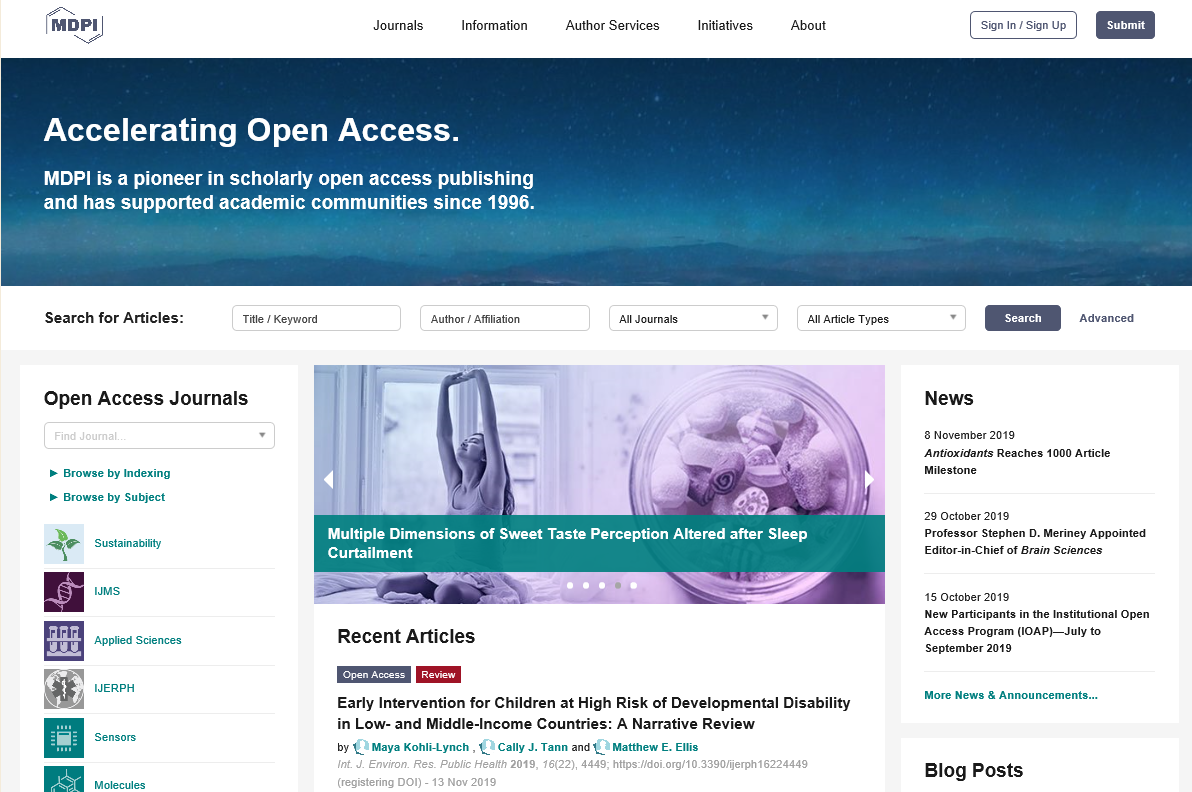 MDPI
B130P16: Praktické základy vědecké práce	  Katedra experimentální biologie rostlin PřF UK   	    http:/lhr.ueb.cas.cz/petrasek
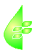 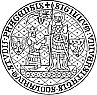 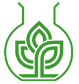 3. Odborná literatura, její zdroje na internetu a PřFUK
3.1. Typy vědeckých sdělení a periodik
Monografie, kniha - souhrn výsledků a zkušeností s delší časovou platností, nejde o původní výsledky, i metodické
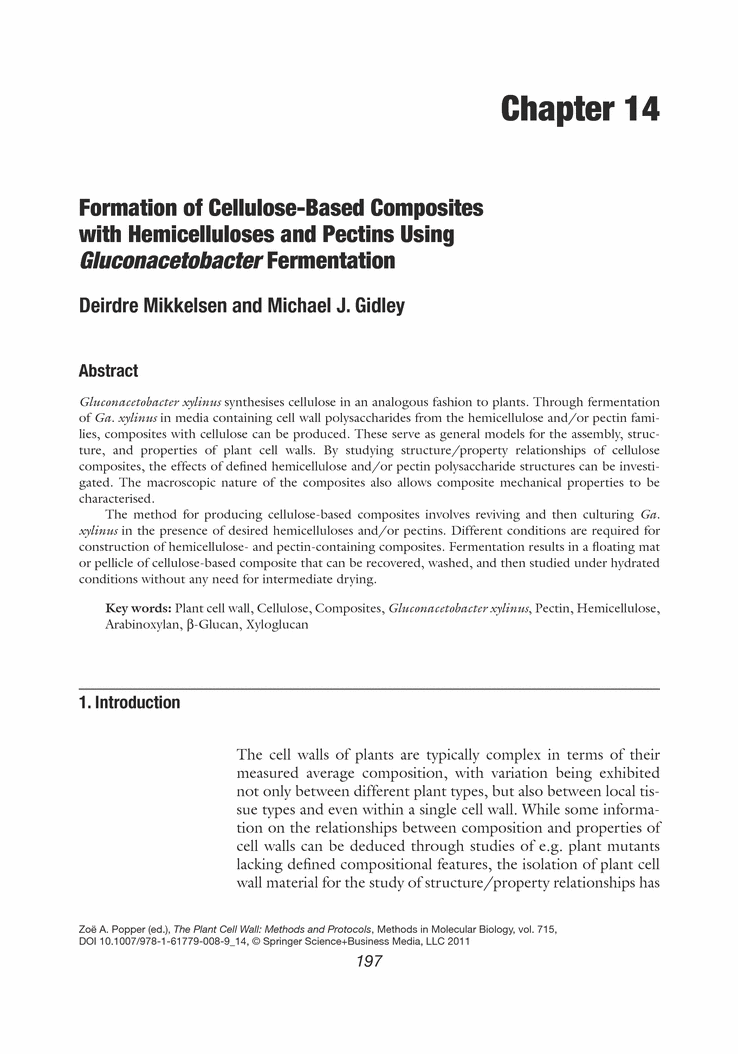 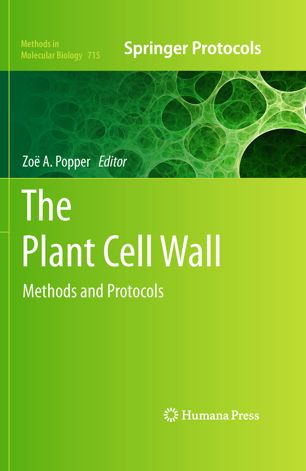 B130P16: Praktické základy vědecké práce	  Katedra experimentální biologie rostlin PřF UK   	    http:/lhr.ueb.cas.cz/petrasek
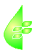 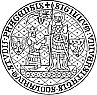 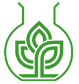 3. Odborná literatura, její zdroje na internetu a PřFUK
3.1. Typy vědeckých sdělení a periodik
Popularizační článek či kniha - v ČR např. časopis Vesmír v USA  Scientific American
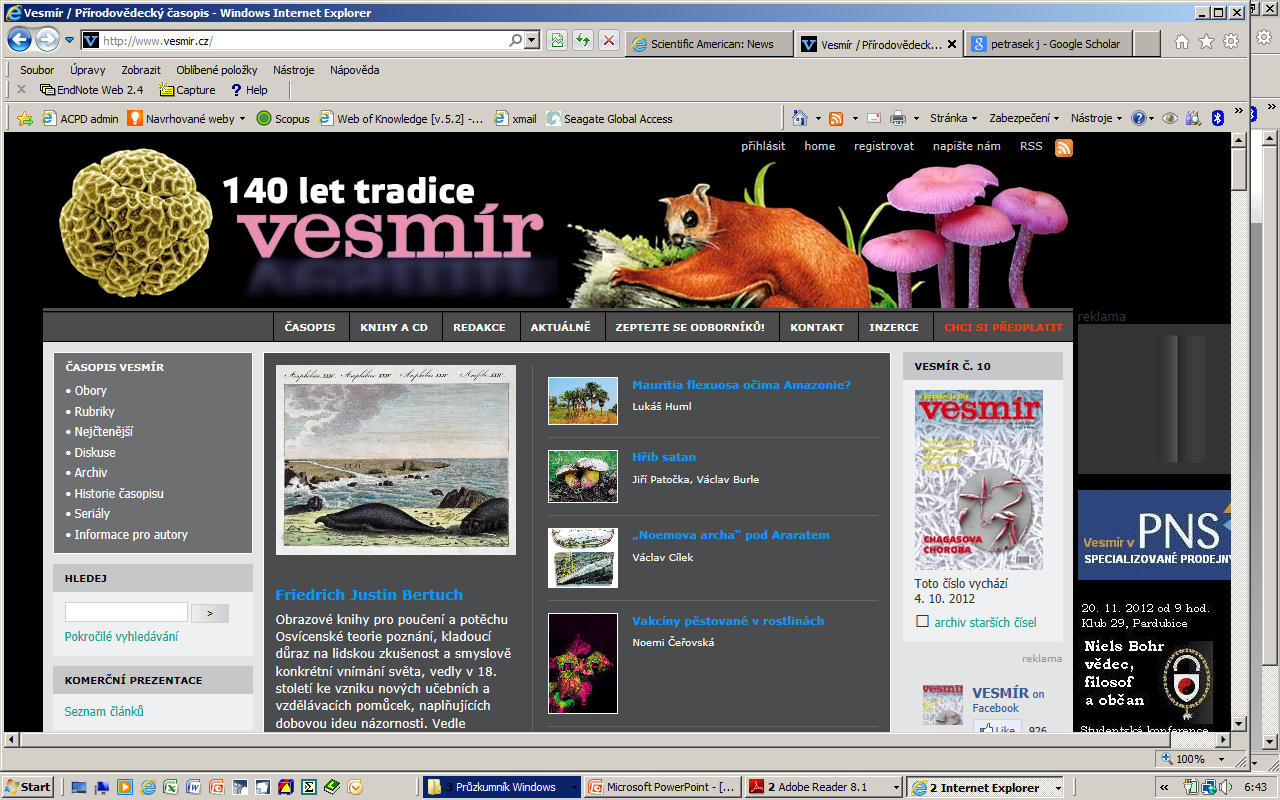 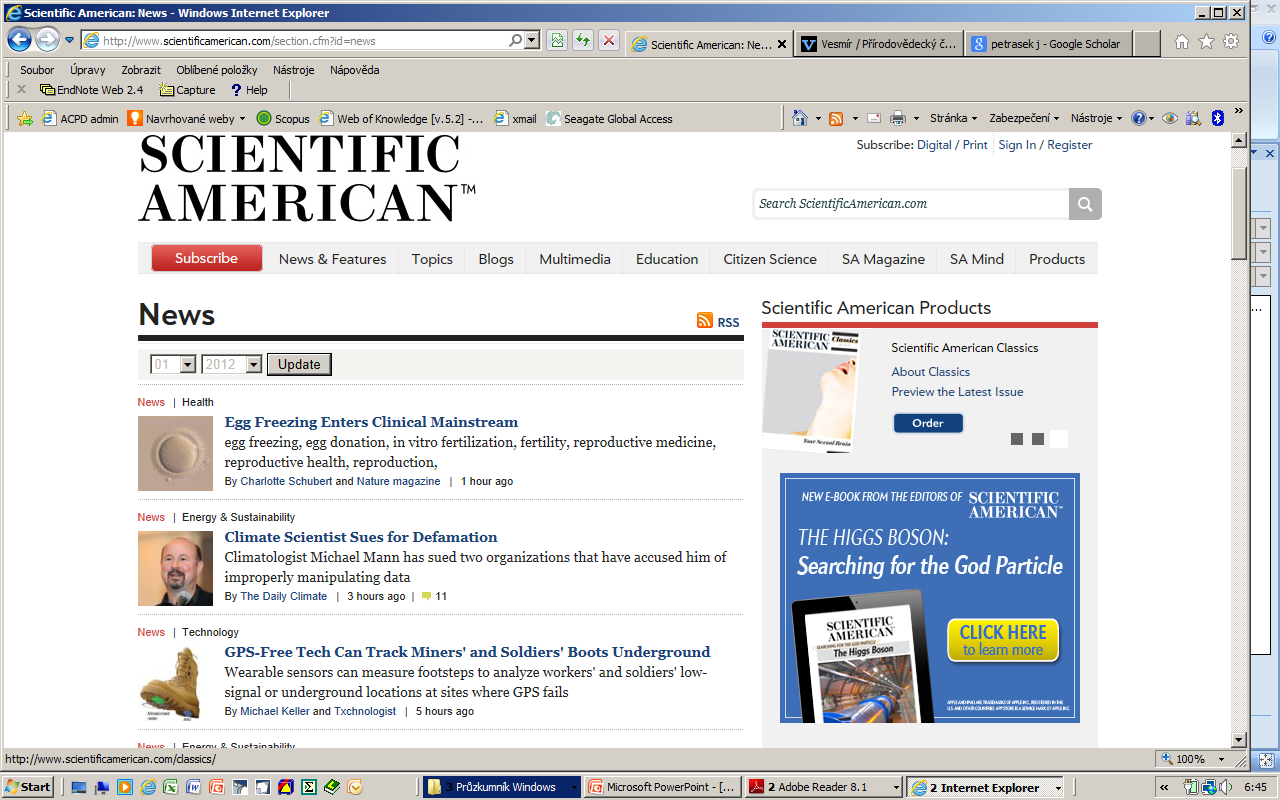 B130P16: Praktické základy vědecké práce	  Katedra experimentální biologie rostlin PřF UK   	    http:/lhr.ueb.cas.cz/petrasek
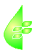 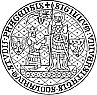 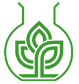 3. Odborná literatura, její zdroje na internetu a PřFUK
3.1. Typy vědeckých sdělení a periodik
Bakalářské, diplomové, disertační a habilitační práce - podléhají přísnému recenznímu řízení, ale nemusí jít o původní práce!
E-thesis - elektronická forma, dostupná online
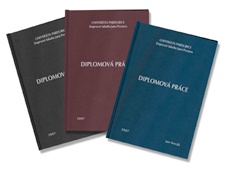 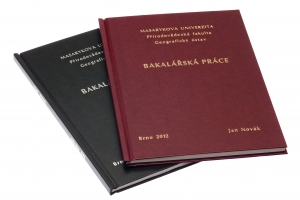 B130P16: Praktické základy vědecké práce	  Katedra experimentální biologie rostlin PřF UK   	    http:/lhr.ueb.cas.cz/petrasek
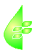 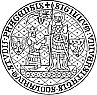 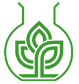 3. Odborná literatura, její zdroje na internetu a PřFUK
3.2. Internetové zdroje informací
Obecné vyhledávače
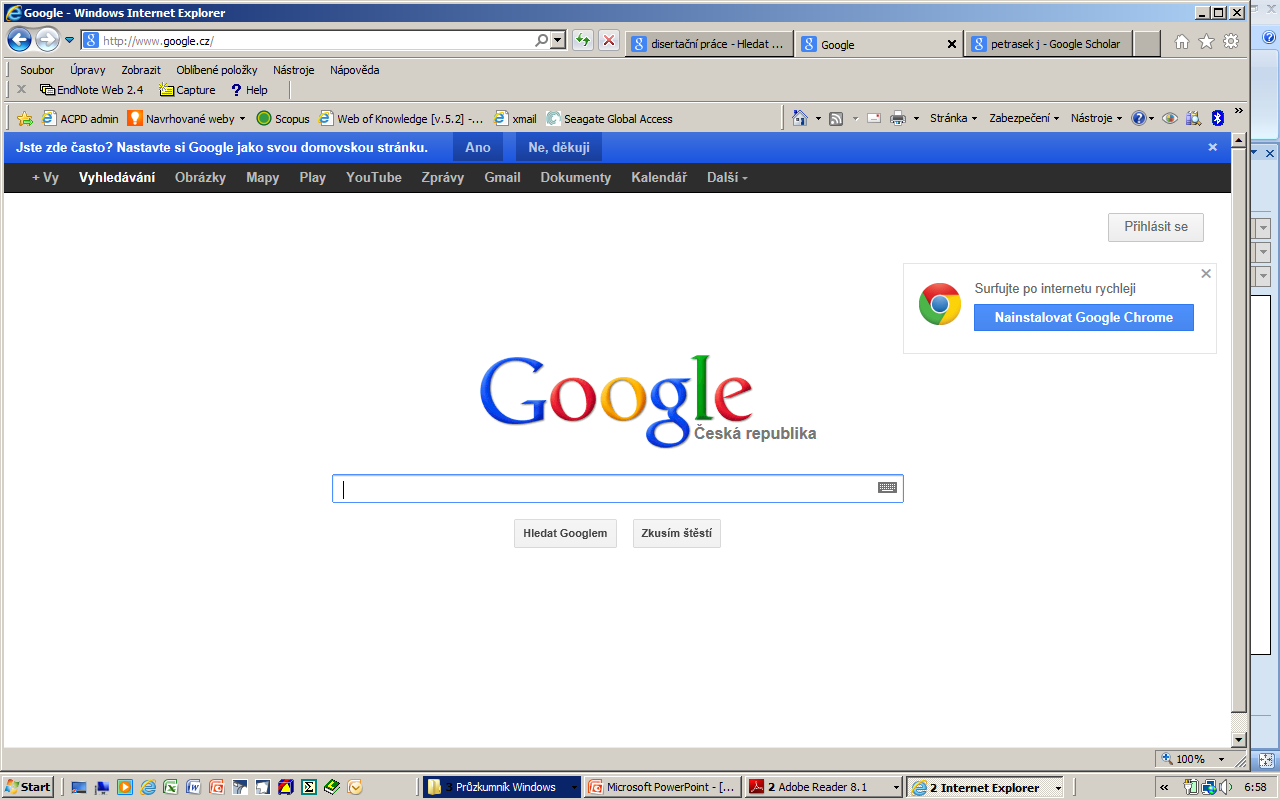 B130P16: Praktické základy vědecké práce	  Katedra experimentální biologie rostlin PřF UK   	    http:/lhr.ueb.cas.cz/petrasek
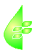 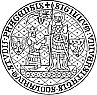 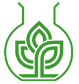 3. Odborná literatura, její zdroje na internetu a PřFUK
3.2. Internetové zdroje informací
Obecné vyhledávače - specializace, forma oblíbeného vyhledávače zaměřená na vědecky relevantní odkazy, volný přístup, má ambice stát se jakýmsi nadstavbovým vyhledávačem v bibliografických a plnotextových databázích
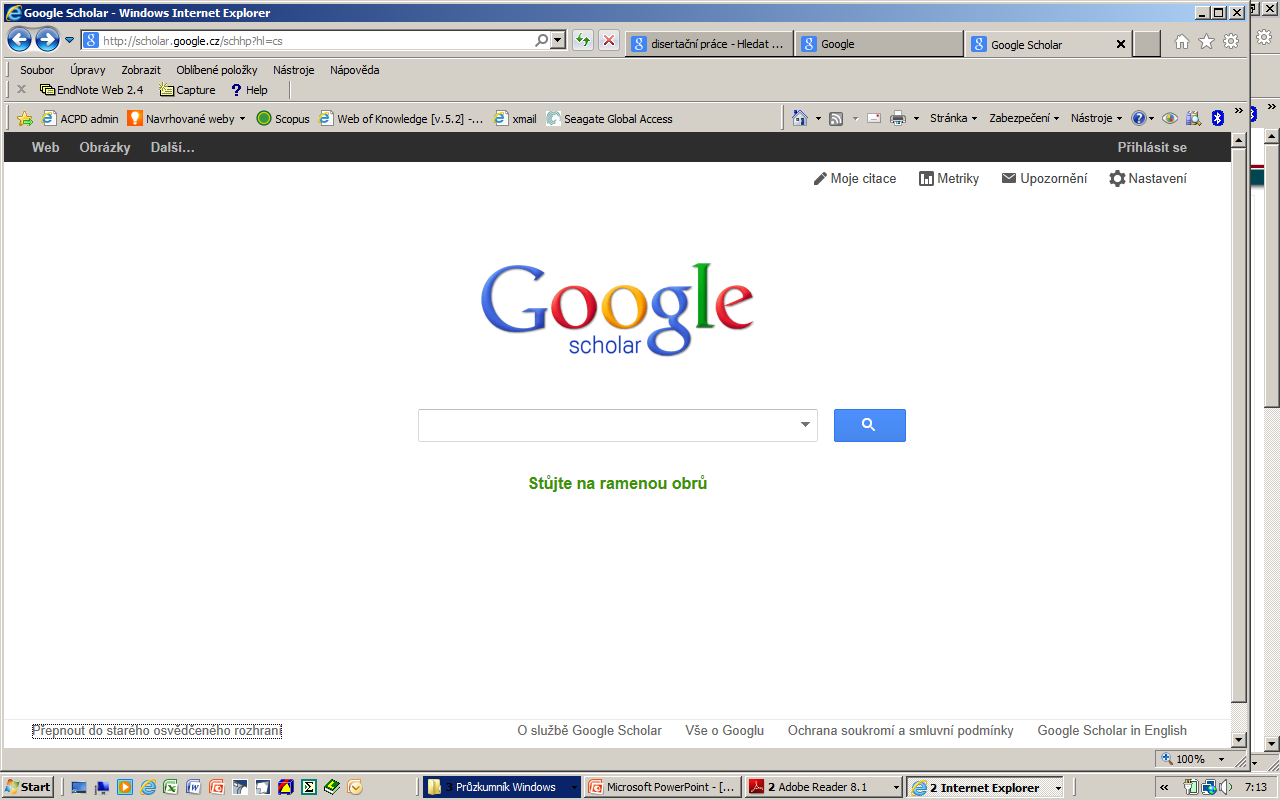 B130P16: Praktické základy vědecké práce	  Katedra experimentální biologie rostlin PřF UK   	    http:/lhr.ueb.cas.cz/petrasek
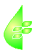 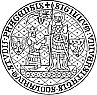 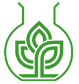 3. Odborná literatura, její zdroje na internetu a PřFUK
3.2. Internetové zdroje informací
Specializované vyhledávače - každé vydavatelství zvlášť
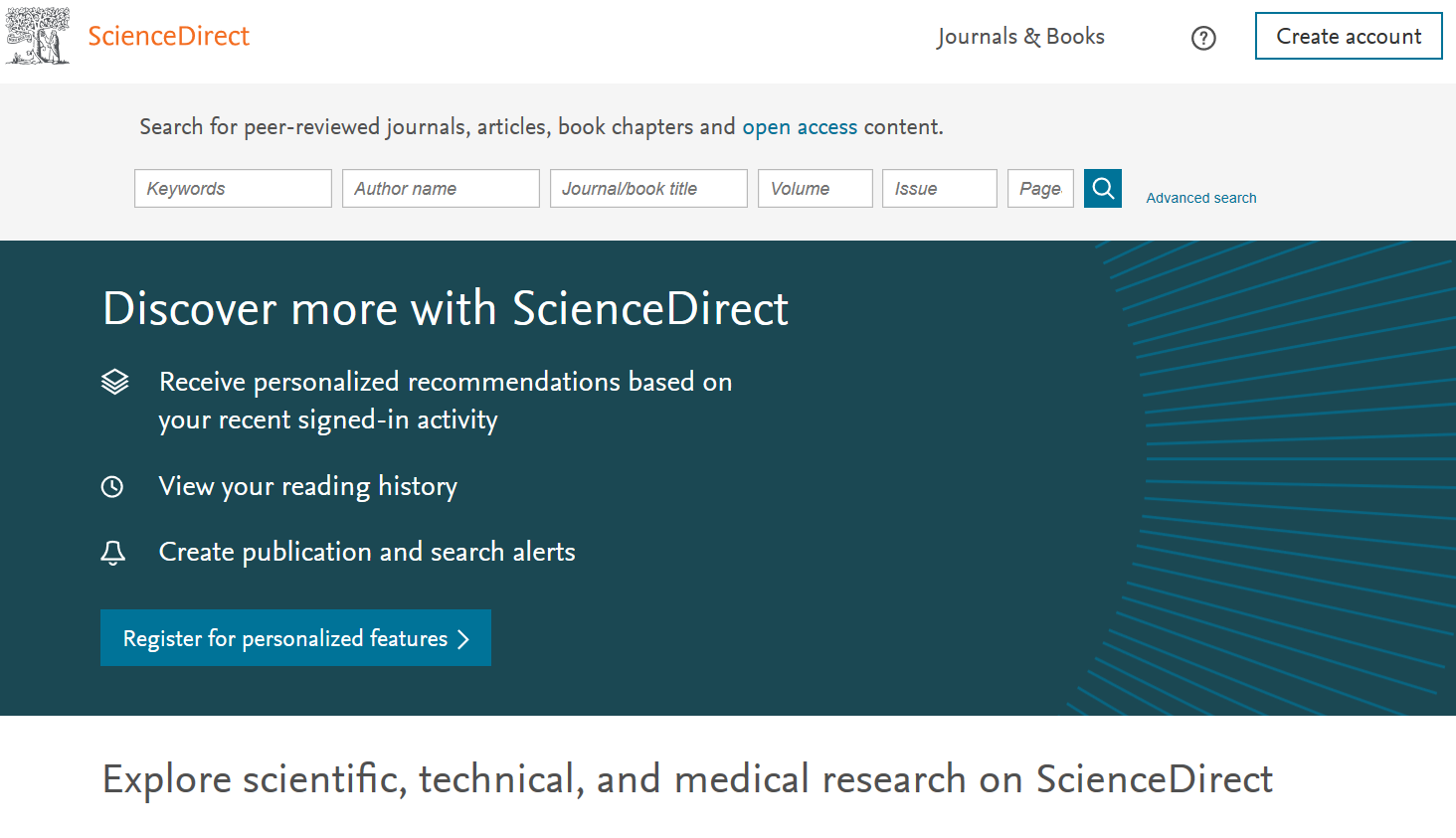 B130P16: Praktické základy vědecké práce	  Katedra experimentální biologie rostlin PřF UK   	    http:/lhr.ueb.cas.cz/petrasek
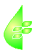 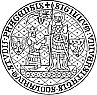 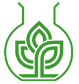 3. Odborná literatura, její zdroje na internetu a PřFUK
3.3. Účelné vyhledávání bibliografických záznamů a článků
Jaké existují typy databází?
- bibliografické - pouze záznamy o článku či knize
- plnotextové (fulltextové) - obsahují též plné texty článků
- osobní - tvořit je lze dle libosti průběžně na plnotextovém základě
B130P16: Praktické základy vědecké práce	  Katedra experimentální biologie rostlin PřF UK   	    http:/lhr.ueb.cas.cz/petrasek
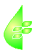 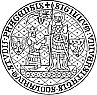 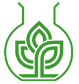 3. Odborná literatura, její zdroje na internetu a PřFUK
3.3. Účelné vyhledávání bibliografických záznamů a článků
Portál elektronických zdrojů UK
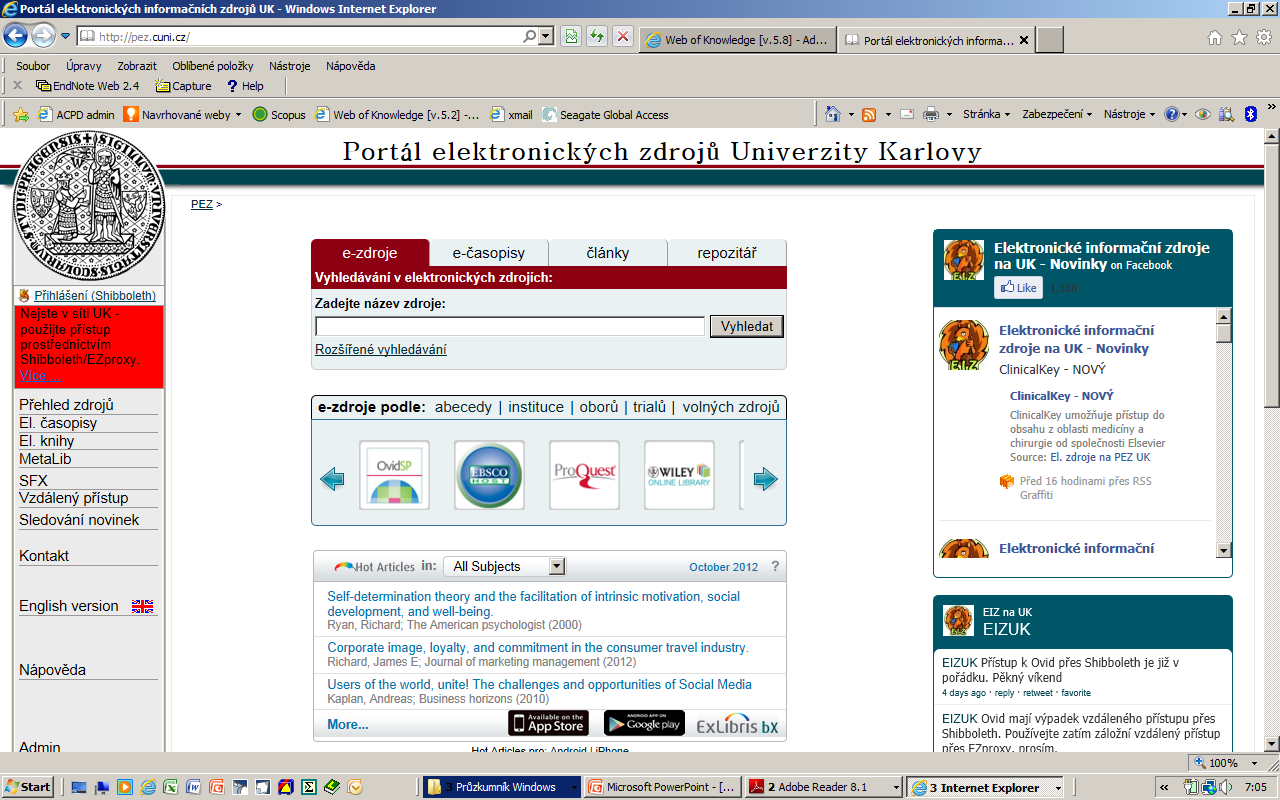 B130P16: Praktické základy vědecké práce	  Katedra experimentální biologie rostlin PřF UK   	    http:/lhr.ueb.cas.cz/petrasek
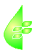 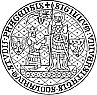 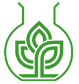 3. Odborná literatura, její zdroje na internetu a PřFUK
3.3. Účelné vyhledávání bibliografických záznamů a článků
3.3.1. Bibliografické databáze přístupné na PřFUK
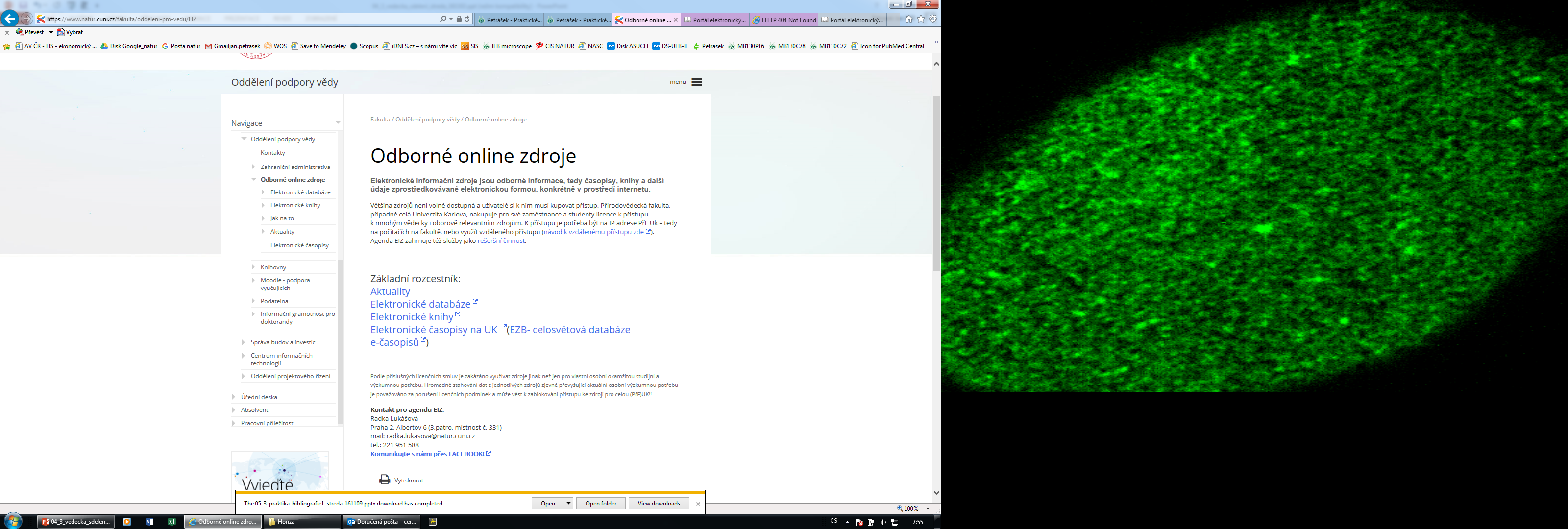 B130P16: Praktické základy vědecké práce	  Katedra experimentální biologie rostlin PřF UK   	    http:/lhr.ueb.cas.cz/petrasek
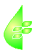 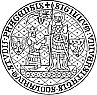 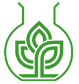 3. Odborná literatura, její zdroje na internetu a PřFUK
3.3. Účelné vyhledávání bibliografických záznamů a článků
3.3.1. Bibliografické databáze přístupné na PřFUK
ISI Web of Knowledge - placená databáze
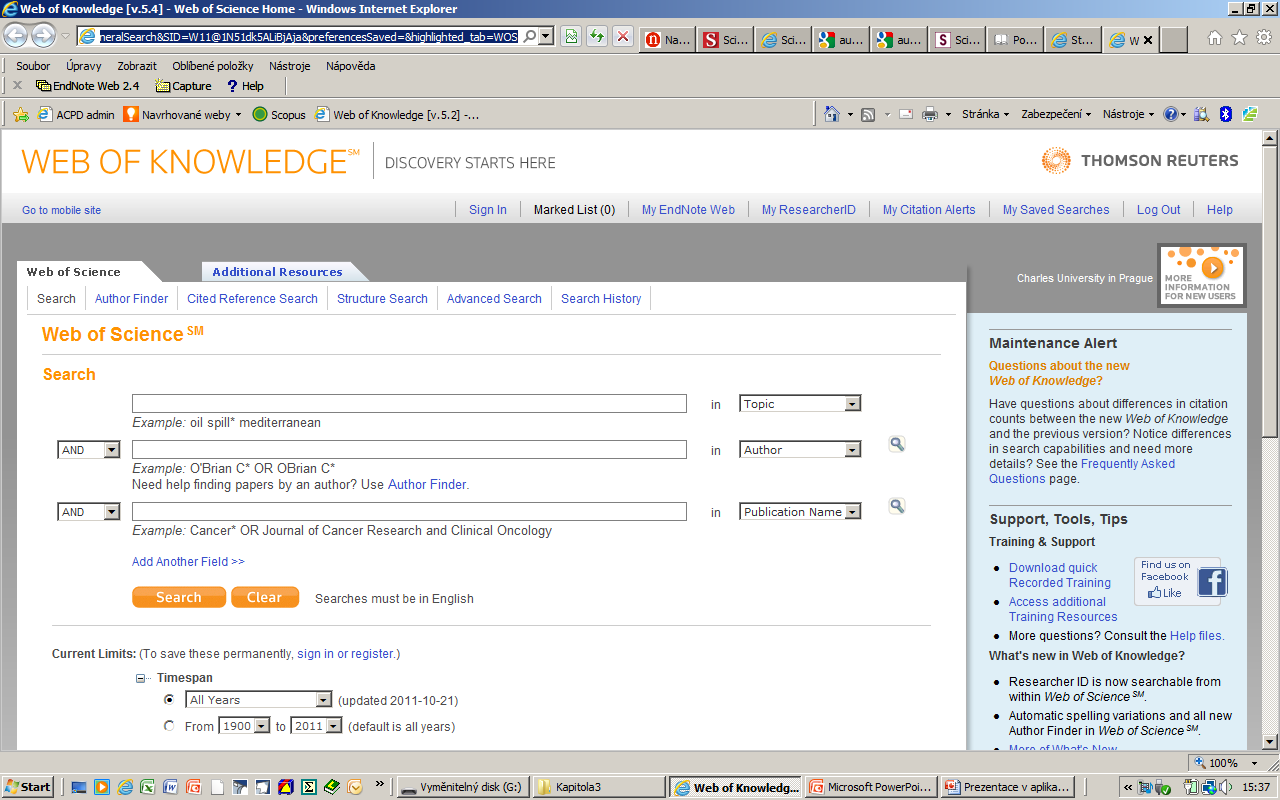 B130P16: Praktické základy vědecké práce	  Katedra experimentální biologie rostlin PřF UK   	    http:/lhr.ueb.cas.cz/petrasek
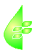 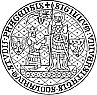 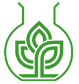 3. Odborná literatura, její zdroje na internetu a PřFUK
3.3. Účelné vyhledávání bibliografických záznamů a článků
3.3.1. Bibliografické databáze přístupné na PřFUK
Scopus- placený přístup, možnost registrace a volného přístupu
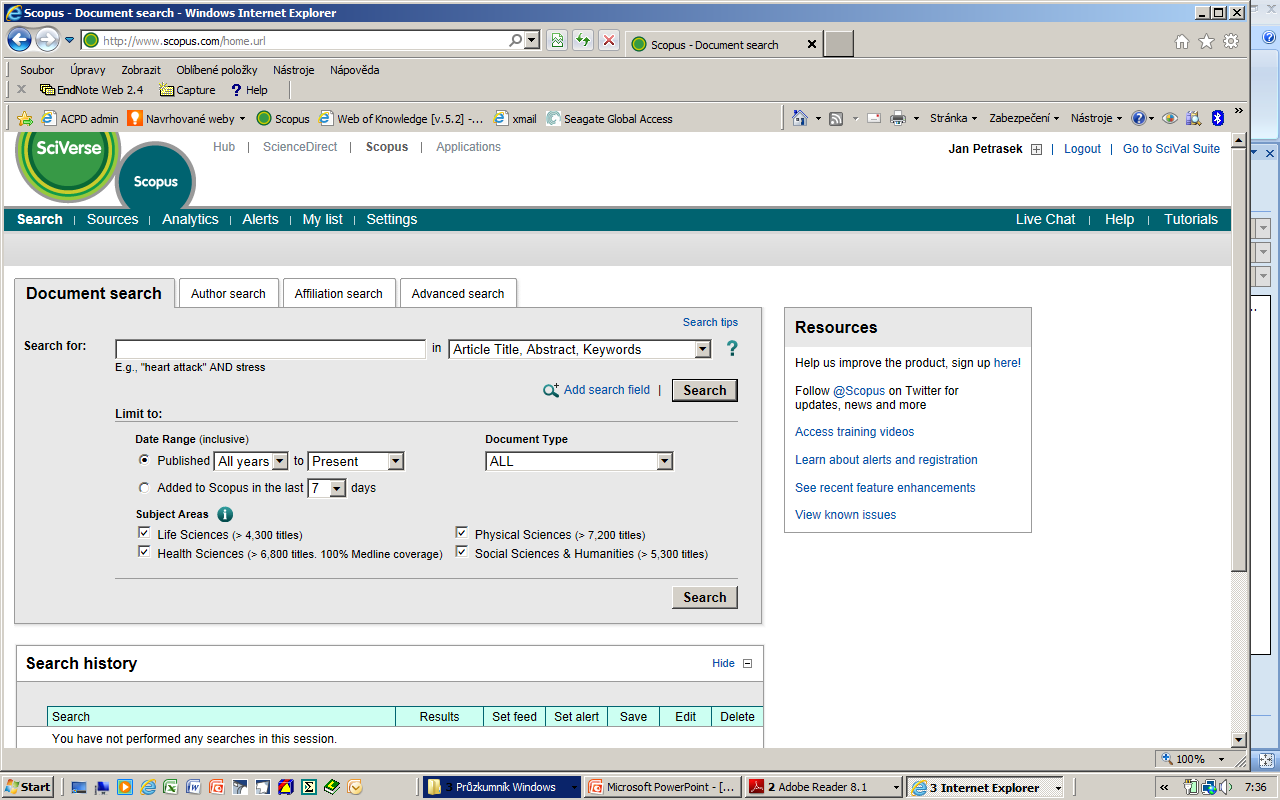 B130P16: Praktické základy vědecké práce	  Katedra experimentální biologie rostlin PřF UK   	    http:/lhr.ueb.cas.cz/petrasek
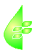 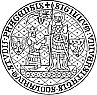 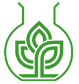 3. Odborná literatura, její zdroje na internetu a PřFUK
3.3. Účelné vyhledávání bibliografických záznamů a článků
3.3.1. Bibliografické databáze přístupné na PřFUK
NCBI Pubmed -  volný přístup, velmi recentní data přednostně z biomedicíny, ale pokrývá dobře i ostatní oblasti vědy
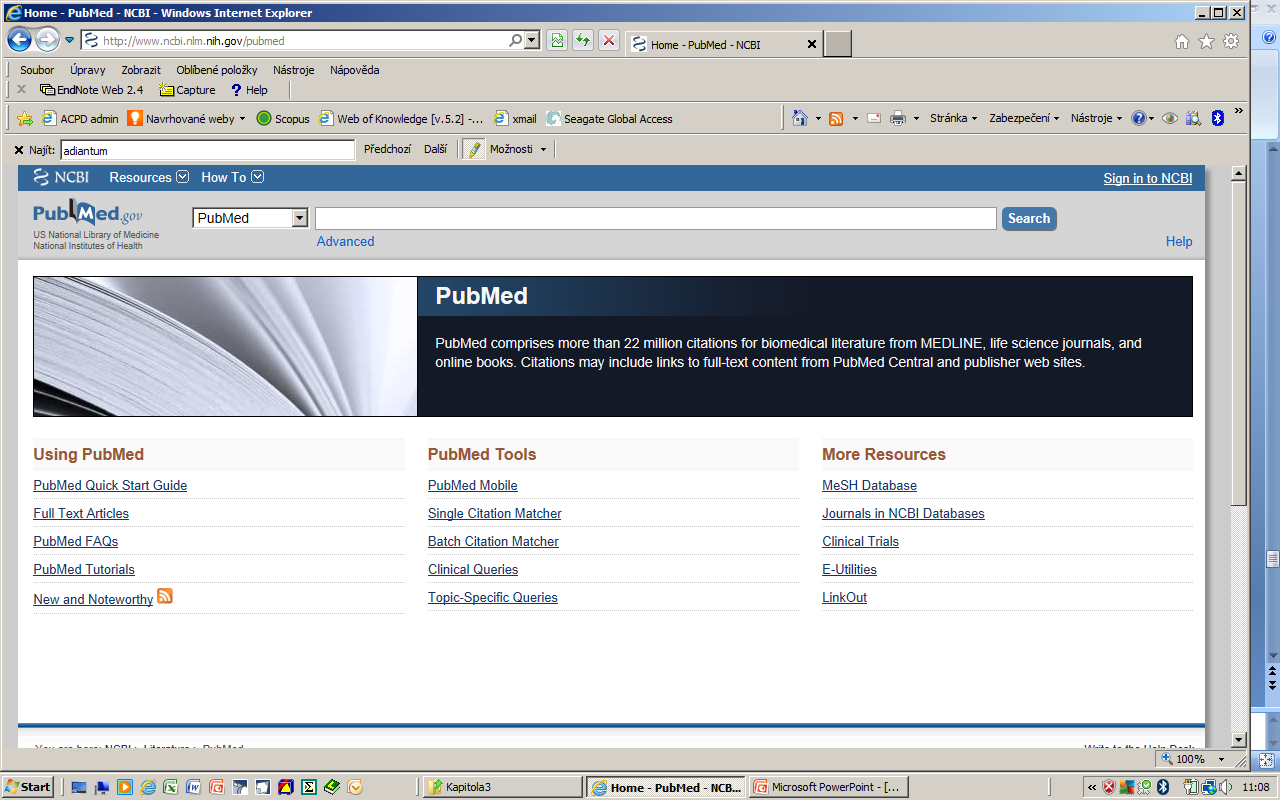 B130P16: Praktické základy vědecké práce	  Katedra experimentální biologie rostlin PřF UK   	    http:/lhr.ueb.cas.cz/petrasek
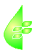 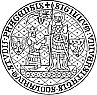 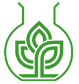